Reaching (Y)our Potential
Philippians 1:6 (AMP) 6 And I am convinced and sure of this very thing, that He Who began a good work in you will continue until the day of Jesus Christ [right up to the time of His return], developing [that good work] and perfecting and bringing it to full completion in you.
Colossians 1:28-29 (NASB) 28  We proclaim Him, admonishing every man and teaching every man with all wisdom, so that we may present every man complete in Christ. 29  For this purpose also I labor, striving according to His power, which mightily works within me.
The Process of Completion
Reaching (Y)our Potential
I. Catalytic Practices
Nehemiah 6:15-16
This work had been done
With the help of God
Nehemiah 2:17-18 – the motivating force
End the disgrace
The favor of God
The help of God - Philippians 2:12-13 (AMP) 12 Therefore, my dear ones, as you have always obeyed [my suggestions], so now, not only [with the enthusiasm you would show] in my presence but much more because I am absent, work out (cultivate, carry out to the goal, and fully complete) your own salvation with reverence and awe and trembling (self-distrust, with serious caution, tenderness of conscience, watchfulness against temptation, timidly shrinking from whatever might offend God and discredit the name of Christ). 13 [Not in your own strength] for it is God Who is all the while effectually at work in you [energizing and creating in you the power and desire], both to will and to work for His good pleasure and satisfaction and delight.
God effectually at work in you
Energizing you
Giving you the power
Giving you the desire
To become fully complete
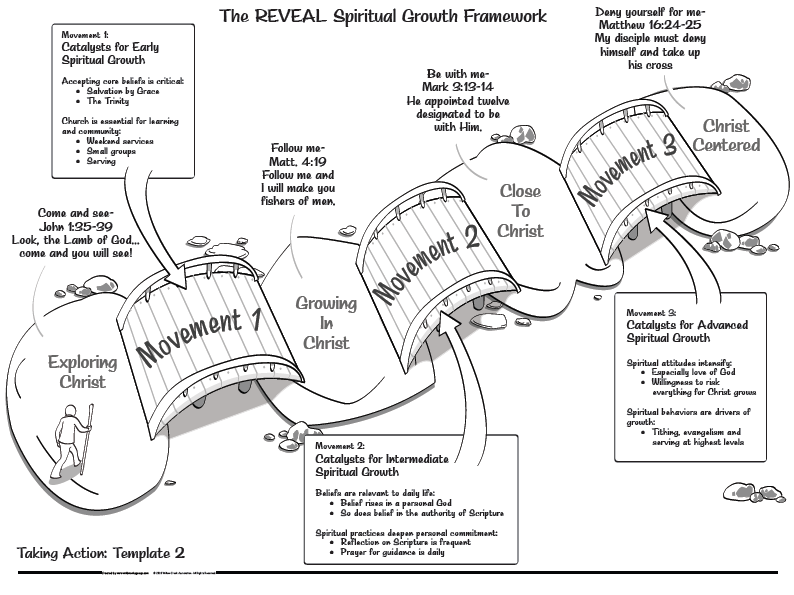 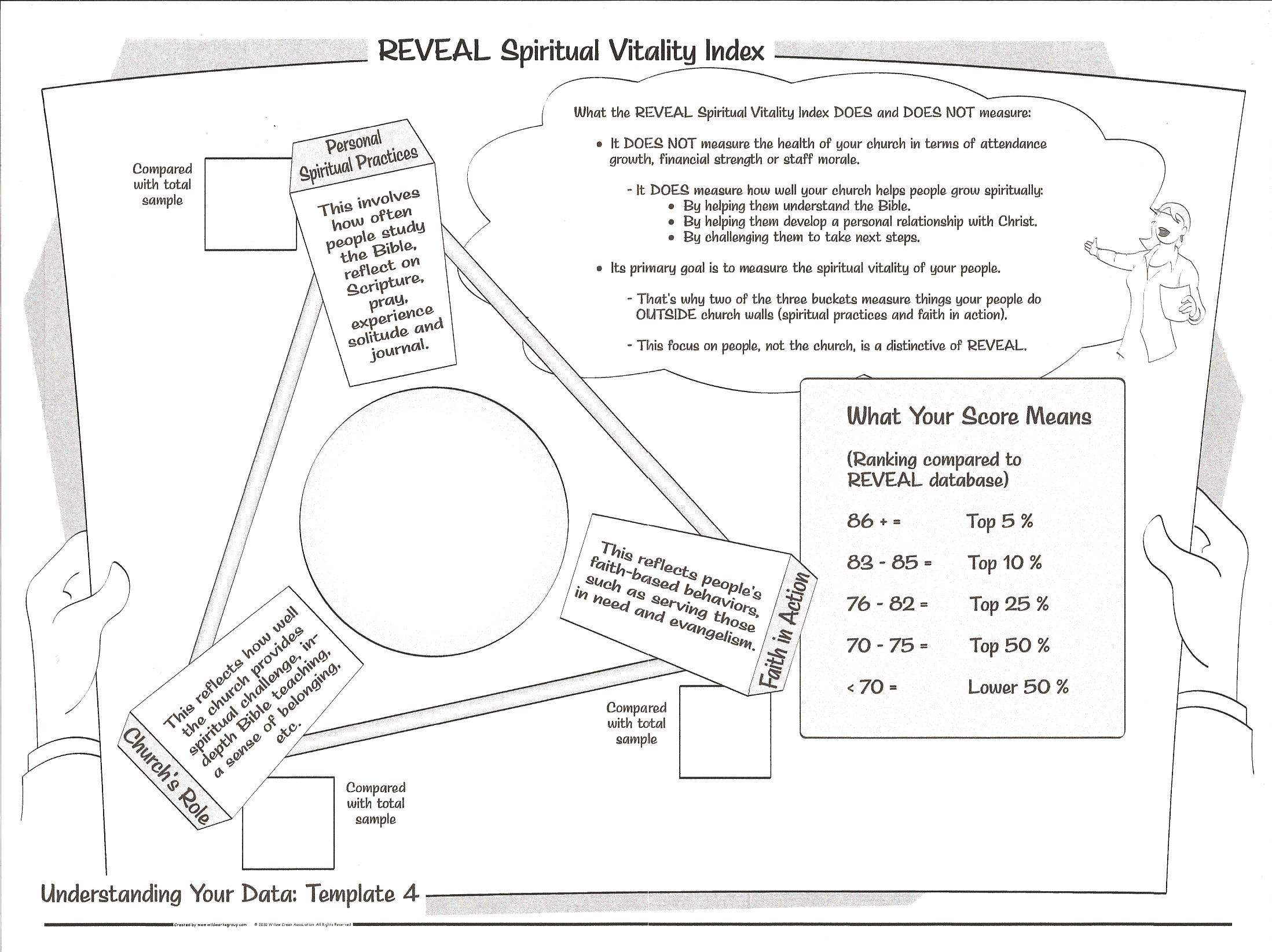 74
_
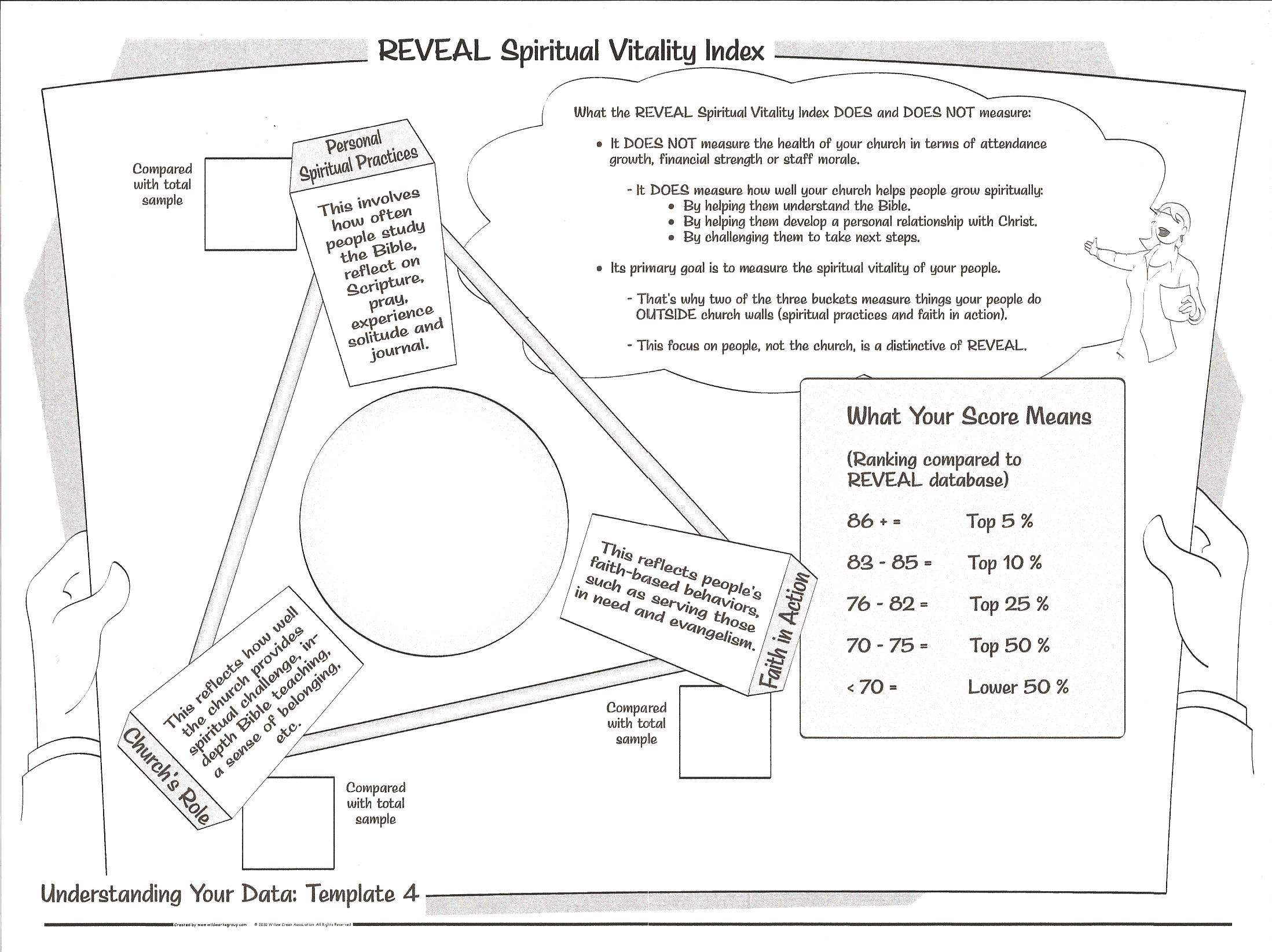 Personal Spiritual Practices
Church’s Role
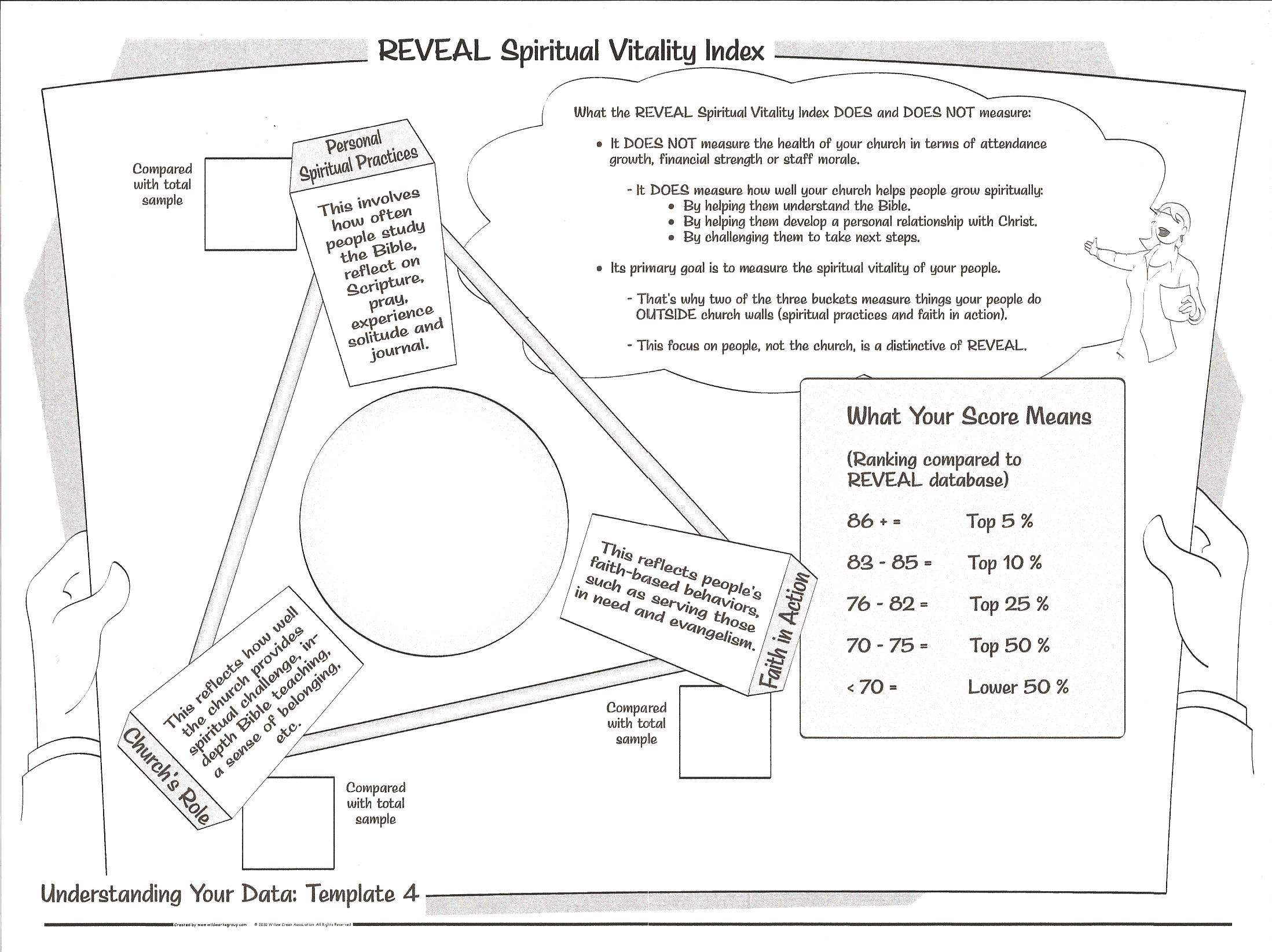 _
Faith in Action
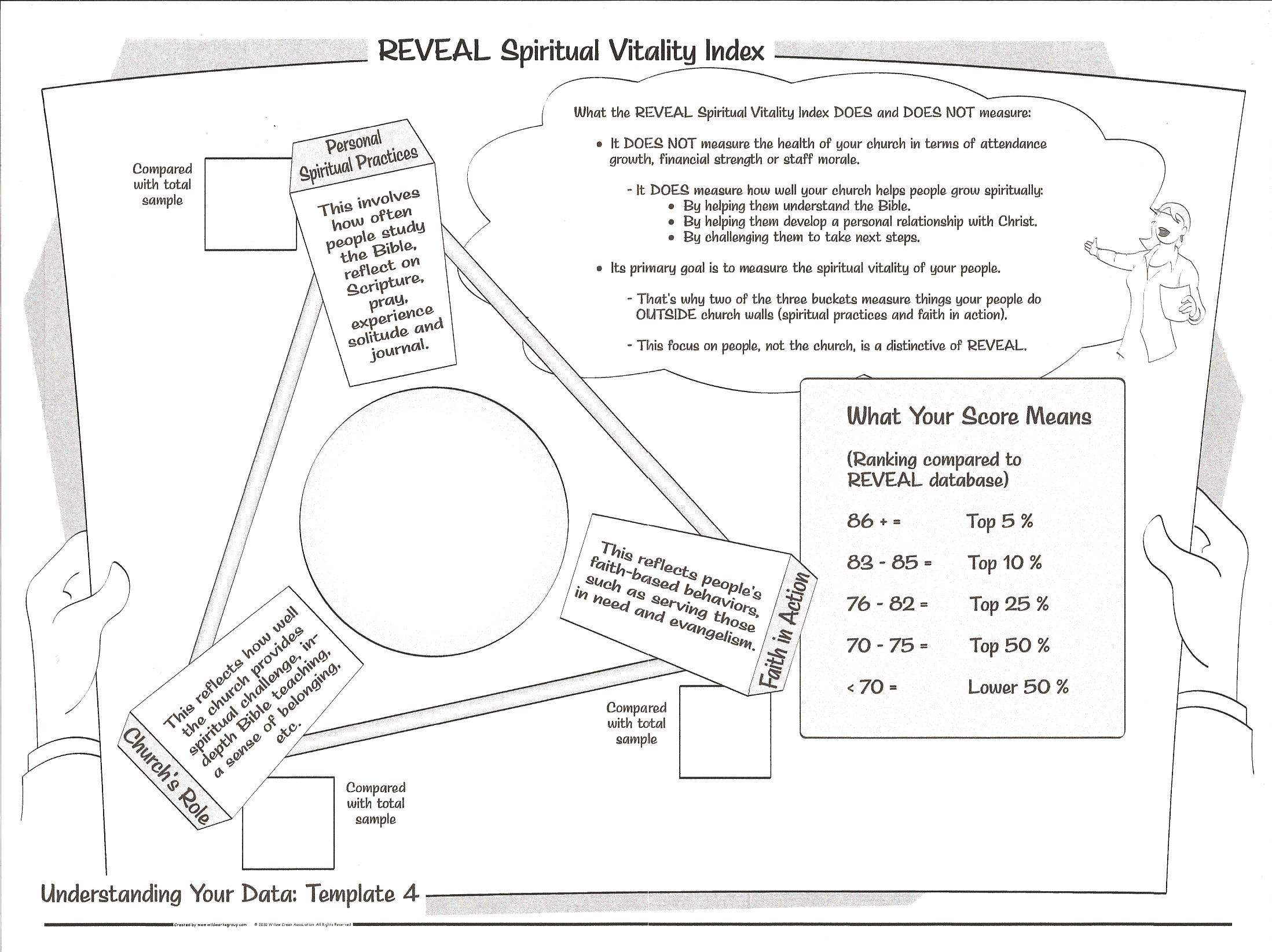 _
How REVEAL Top Churches Deliver Spiritual Growth – top 5%
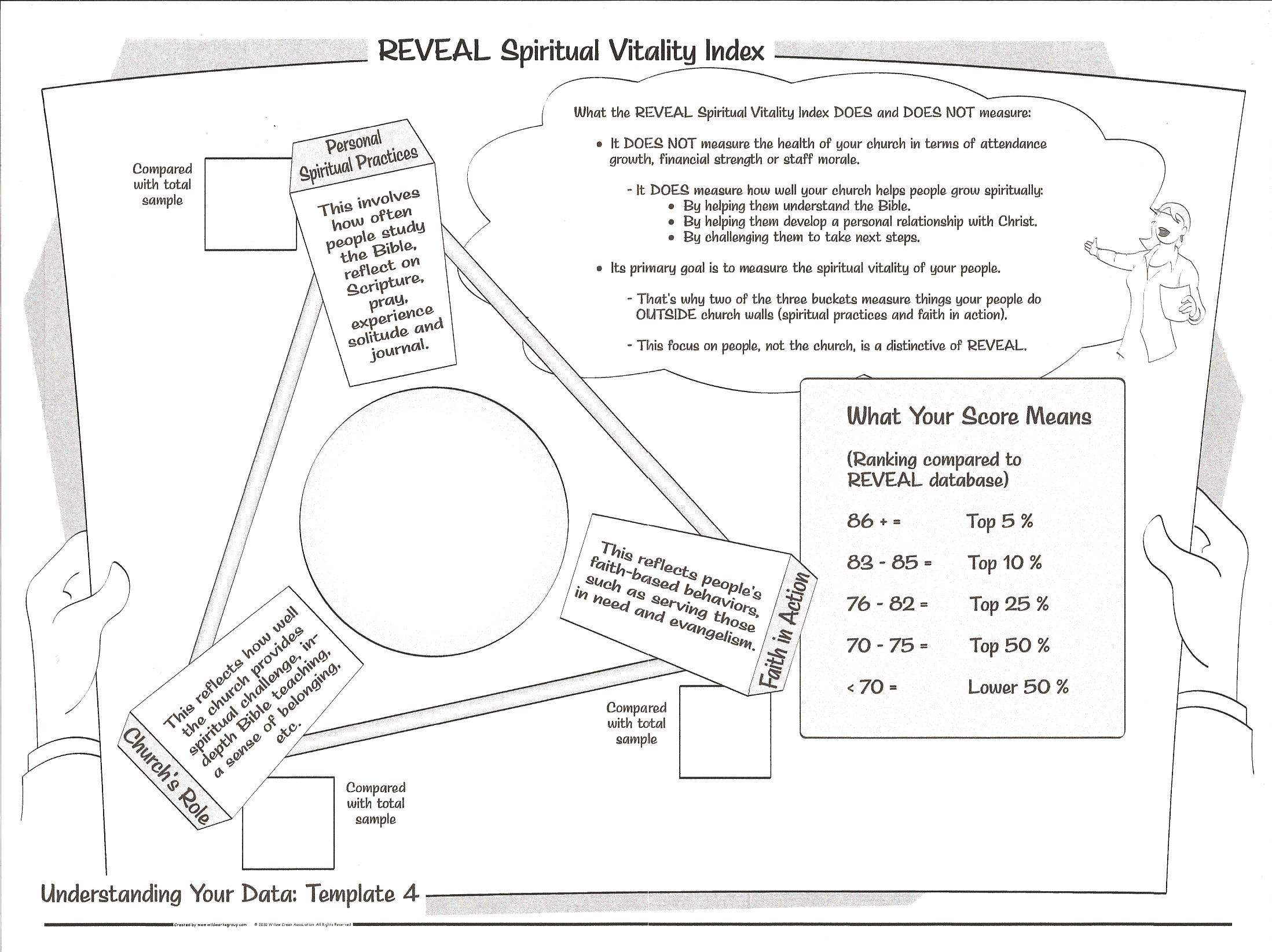 74
II. Intentional Spiritual Growth
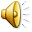 How would you describe your current pace of spiritual growth?
I am in a season of rapid spiritual growth
9%
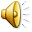 How would you describe your current pace of spiritual growth?
I am growing at a moderate but not rapid rate
28%
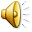 How would you describe your current pace of spiritual growth?
I am growing at a slow but steady rate
28%
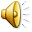 How would you describe your current pace of spiritual growth?
I am content with staying right where I am at
7%
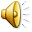 How would you describe your current pace of spiritual growth?
I have stalled spiritually
28%
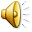 Have you ever had a time in your life that you have stalled spiritually
Yes
91%
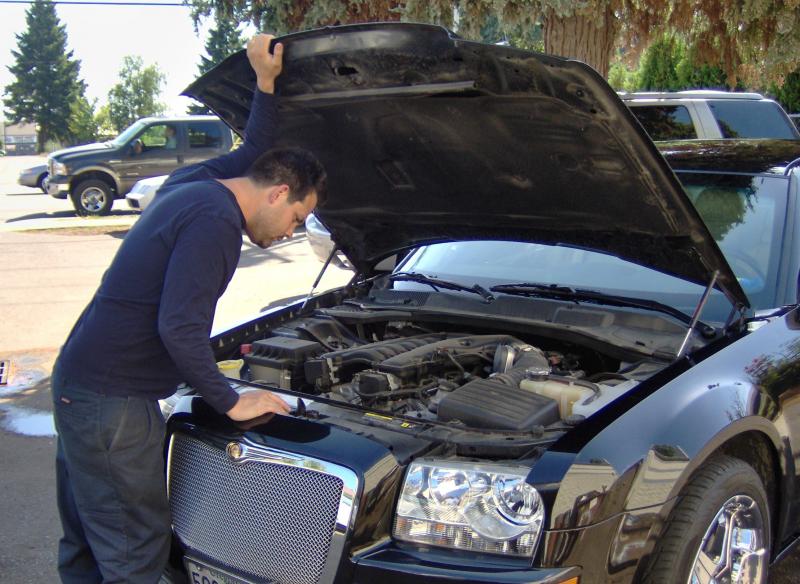 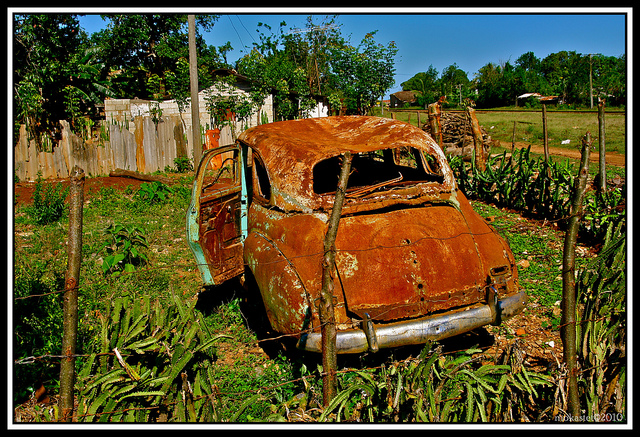 The reality gap – the difference between the IDEAL and the REAL and learning to DEAL
Ideal
Deal
Real
Which of the following reasons caused you to stall spiritually?
Lack of discipline in spiritual practices (e.g. not incorporating prayer and/or bible into life)
Letting other activities take precedence (e.g. too much TV, Internet)
Which factors were responsible for helping you move on from being stalled spiritually?
Connected with God in a powerful way through prayer, solitude, and/or scripture
Shared my struggles with a spiritual friend or mentor
Like Nehemiah – People doing the work with the help of God
God effectually at work in you
Energizing you
Giving you the power
Giving you the desire
YIELD! and COOPERATE!
The disgrace
Hebrews 5:12 (NLT) 12  You have been believers so long now that you ought to be teaching others. Instead, you need someone to teach you again the basic things about God’s word. You are like babies who need milk and cannot eat solid food.
1 Corinthians 3:1-3 (NLT) 1  Dear brothers and sisters, when I was with you I couldn’t talk to you as I would to spiritual people. I had to talk as though you belonged to this world or as though you were infants in the Christian life. 2  I had to feed you with milk, not with solid food, because you weren’t ready for anything stronger. And you still aren’t ready, 3  for you are still controlled by your sinful nature. You are jealous of one another and quarrel with each other. Doesn’t that prove you are controlled by your sinful nature? Aren’t you living like people of the world?
As leadership – 1 Timothy 4:14-15
Don’t neglect the spiritual gift
Throw yourself into your tasks
Stay true to what is right
As members of the church – Romans 12:9-11
Keep your enthusiasm
12:11 (NLT) Never be lazy, but work hard and serve the Lord enthusiastically.
12:11 (NASB) not lagging behind in diligence, fervent in spirit, serving the Lord;
12:11 (NIV) Never be lacking in zeal, but keep your spiritual fervor, serving the Lord.
YIELD and COOPERATE
Engaged in the Word
Engaged in serving the Lord
Keeping your enthusiasm – your spiritual fervor
III.